Отчет о проделанной работе
14.04-28.04
Левин Никита
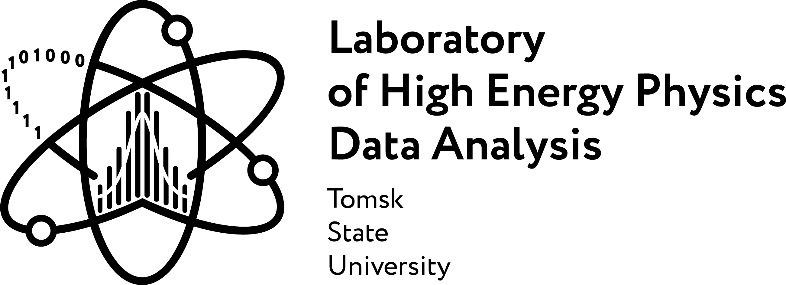 Тезисы
Разработан макет презентаций для курса «Введение в ФЭЧ»
Научка: решена задача построения статистической механики мультигамильтоновой системы в решетке Тода
Общественная: готовимся ко Дню Физика
Учеба: сдал коллоквиум по ОТО на 5, получил первый в сессии зачет по Системам комп. алгебр в теор. физике
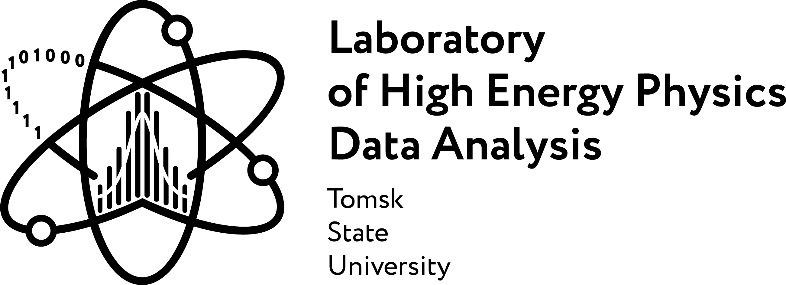 Не до встречи через неделю 
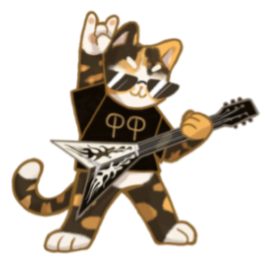 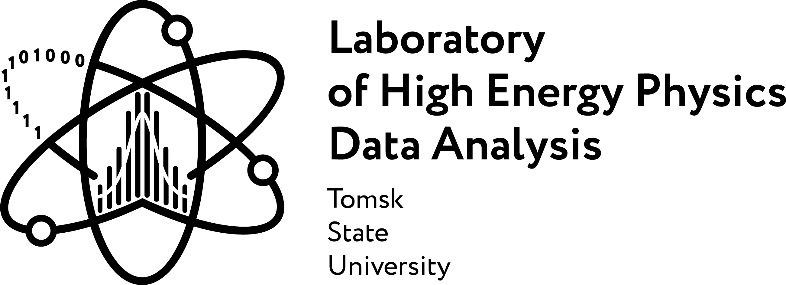